Buňka
Buňka
Mikroskopem.
Tedy čím?
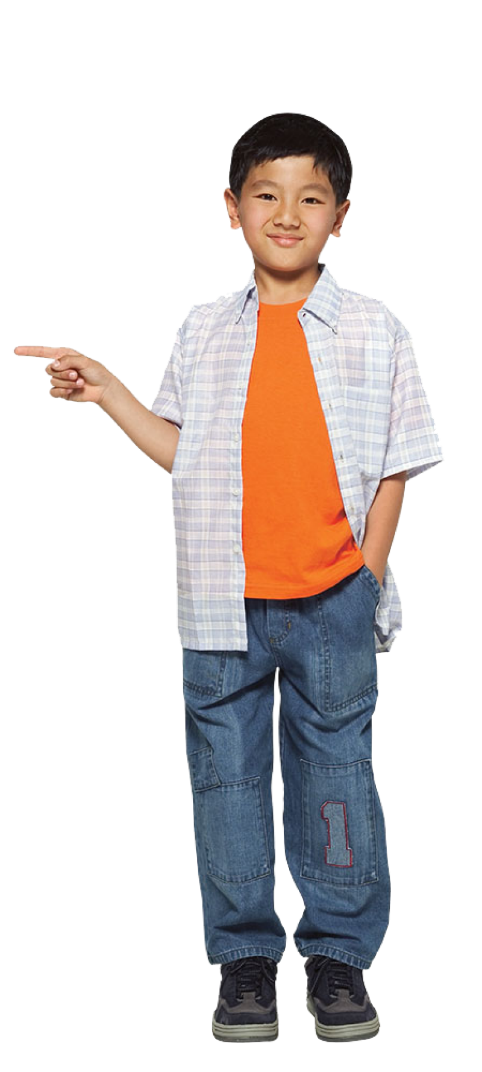 Základní stavební a funkční jednotka živých organismů

Malý útvar, pozorovatelný pouze

Za určitých podmínek je schopná i samostatného života
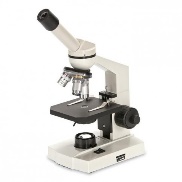 Lidské tělo obsahuje 50 až 75 bilionů buněk.
Stavba buňky
Buňka je tvořena menšími strukturami = organelami (ty jsou tvořené cukry, tuky, bílkovinami).

Jsou živiny (cukry, tuky, bílkoviny) organické, nebo anorganické látky?

Organické.

Zkusili byste si tipnout, která buňka je rostlinná a která živočišná?
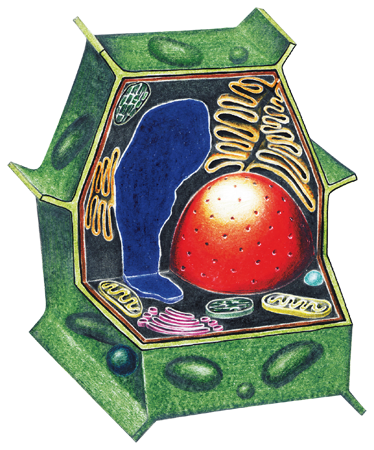 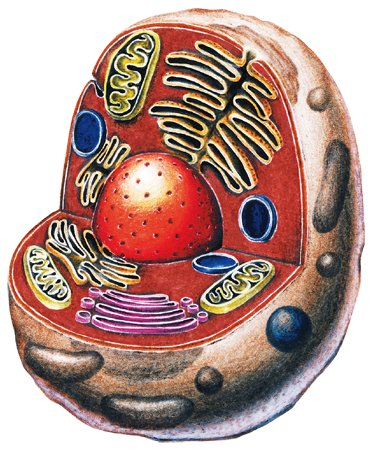 Rostlinná buňka
Živočišná buňka
Buněčná stěna
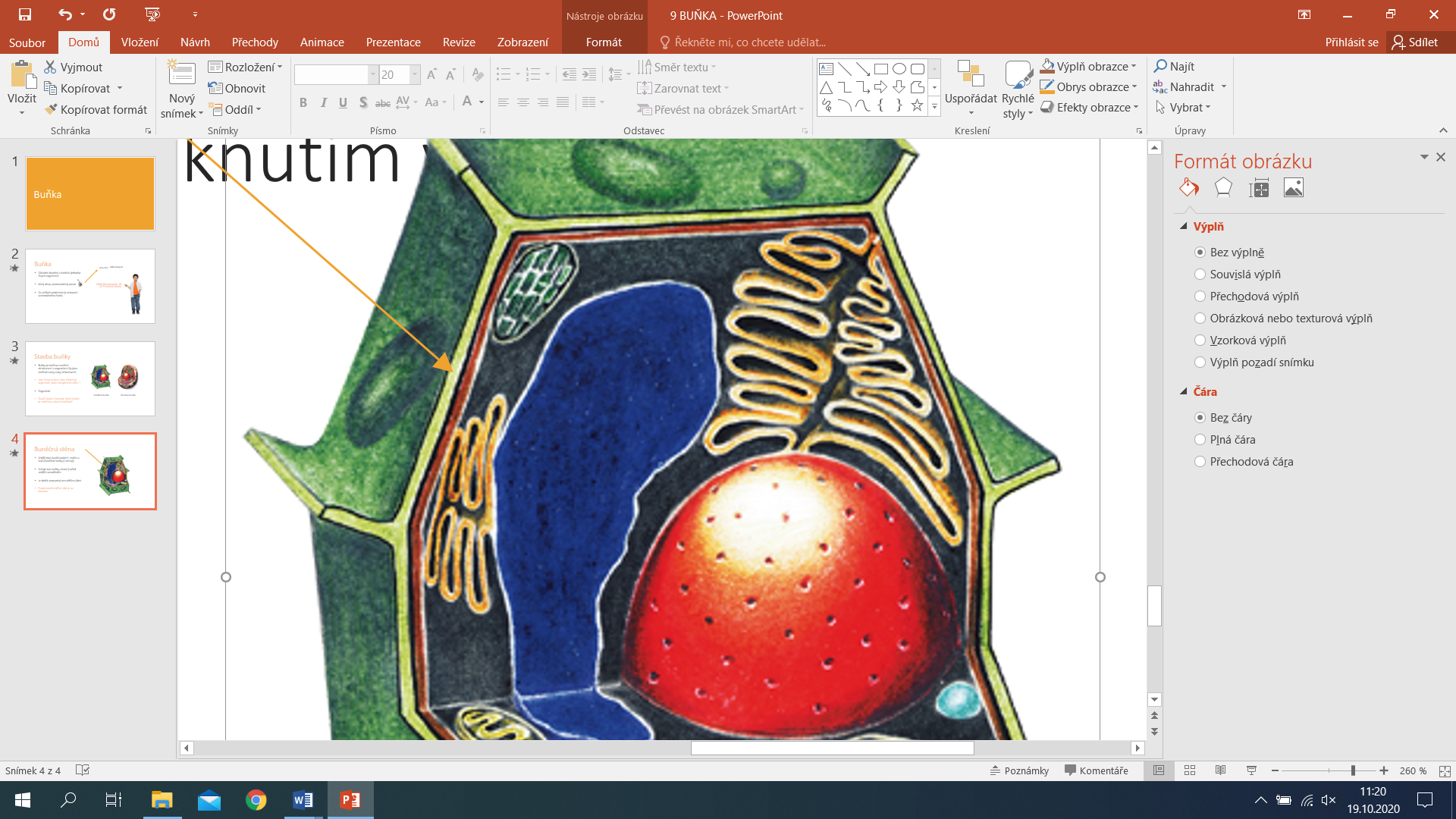 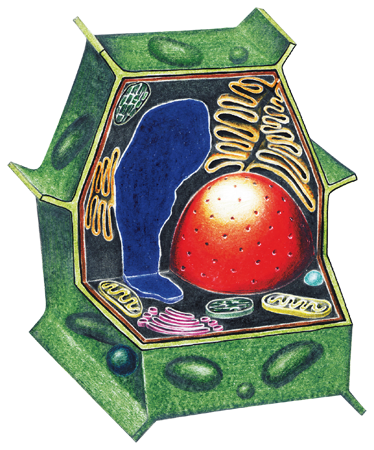 Vnější obal buněk bakterií, rostlin a hub (živočišné buňky ji nemají)

Určuje tvar buňky, chrání ji před vnějším prostředím

Je dobře propustná pro většinu látek

Zkuste popřemýšlet, kde je na obrázku.
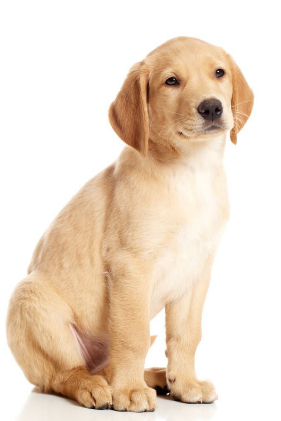 Mé buňky  nemají buněčnou stěnu.
Cytoplazmatická membrána
Slouží k výměně látek mezi buňkou a prostředím

Je polopropustná (propouští dovnitř i ven jen některé látky)

Pružný a pevný obal všech buněk

Zkuste opět popřemýšlet, kde je na obrázku.
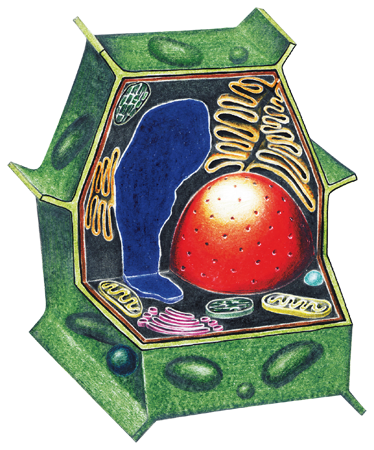 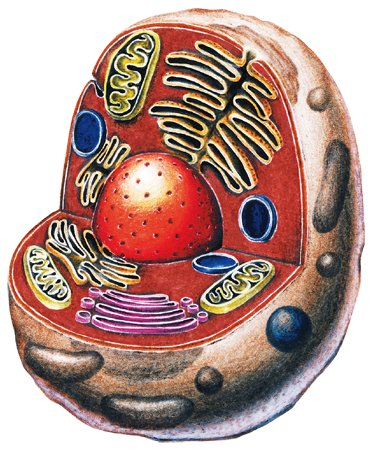 Cytoplazma
Vyplňuje vnitřní prostředí buňky

Polotekutý vodný roztok různých látek

Součástí jsou organely = buněčné struktury (probíhají v nich životní děje)

Kde asi bude cytoplazma na obrázcích, když vyplňuje vnitřní prostředí buňky?
Tak co, trefili jste se?
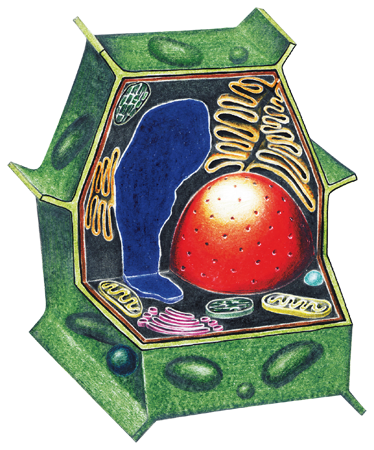 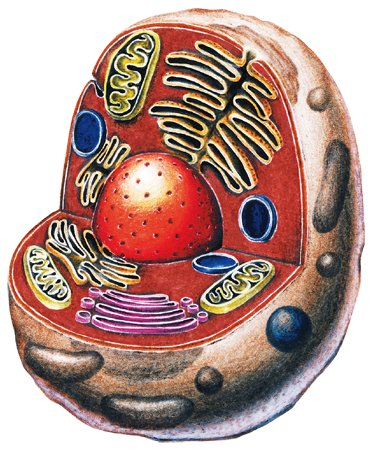 Jádro
Řídí životní děje probíhající v buňce

Podílí se na rozmnožování buňky

Obsahuje chromozomy (přenos dědičných informací)

Jádro určitě hned najdete, že ano?
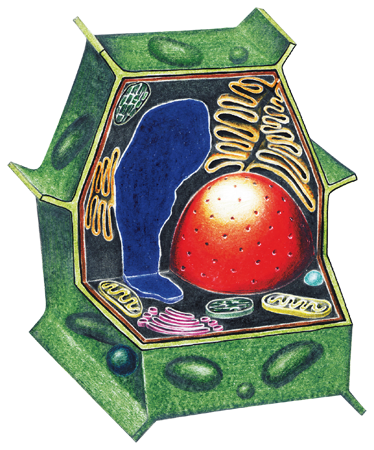 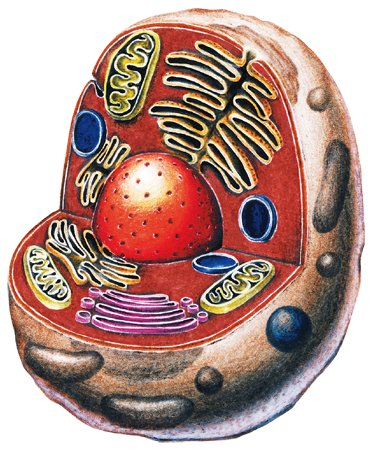 Chloroplasty
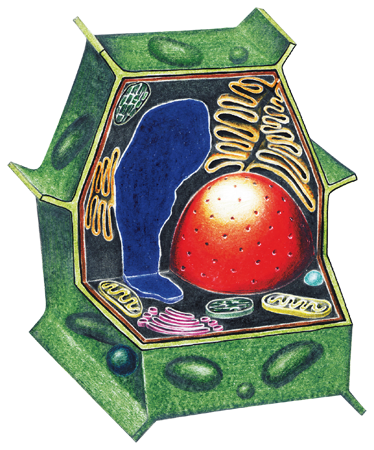 Jsou pouze v rostlinných buňkách

Obsahují chlorofyl (zelené barvivo)

Probíhá v nich __________

Nápověda: Proces, při kterém si zelené rostliny a sinice vytváří cukry.

Kde je chloroplast na obrázku?
fotosyntéza
Mitochondrie
Mají tyčinkovitý nebo oválný tvar

Výroba energie z organických látek → buněčné dýchání
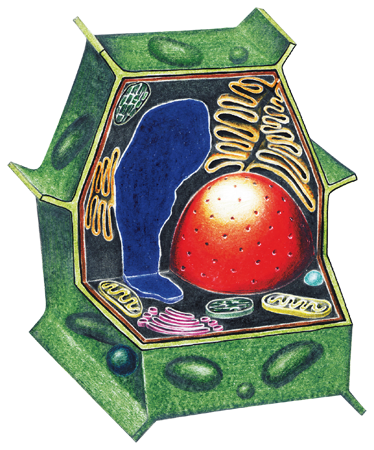 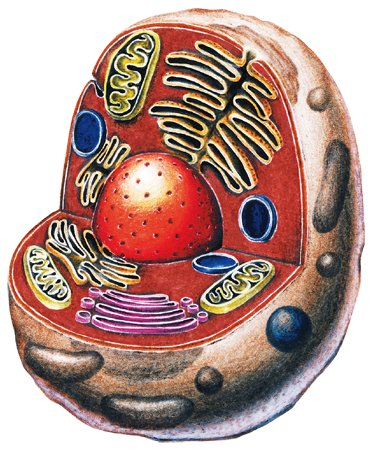 Vakuoly
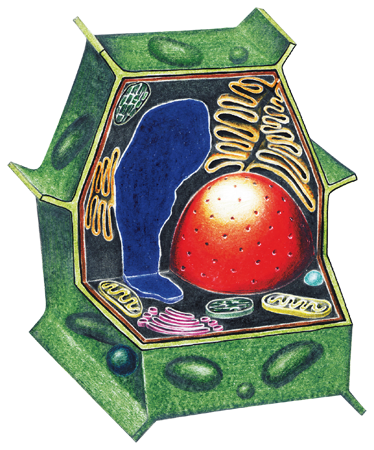 U rostlinných buněk a bakterií

Dutiny vyplněné buněčnou šťávou (rozpuštěné ústrojné, neústrojné látky)

Ukládají se v nich zásobní a odpadní látky
Co doplníme do chybějících polí?
ROSTLINNÁ
Na obrázku je                     buňka.
Nápověda: Obsahuje zelené barvivo.
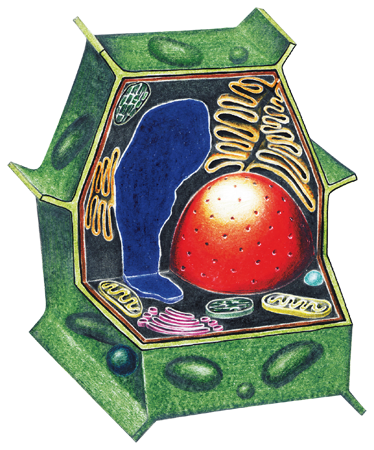 CHLOROPLAST
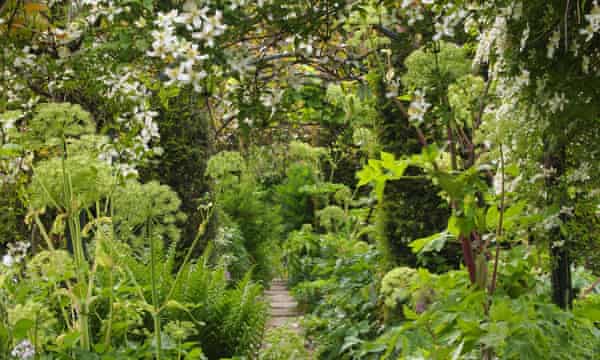 JÁDRO
BUNĚČNÁ STĚNA
Hádanky na konec pro šikovné šesťáky
Jsem buňka, která nemá buněčnou stěnu. Co jsem?
buňka rostlin
buňka živočichů
buňka hub
 
Jsme struktury uvnitř buněk. Jak se nazýváme?
orgánky
součástky
organely
Jsem buňka. Co byste o mě mohli říct?
nemám jádro
jsem základní jednotka organismů
mám vždy hvězdicovitý tvar
 
Jsem cytoplazma. A co byste mohli říct o mě?
vyplňuji vnitřek buňky
sloužím k buněčnému dýchání
jsem základní jednotka organismů
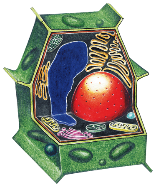 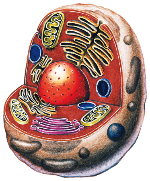 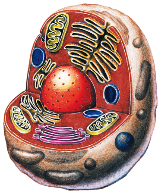 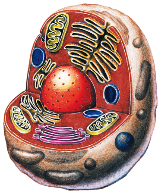 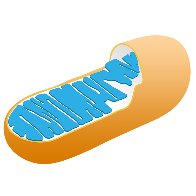 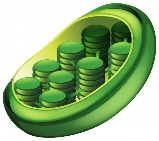 Hádanky na konec pro šikovné šesťáky
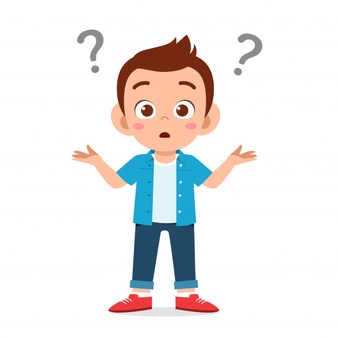 Řídím životní děje a podílím se na rozmnožování, umožňuji přenos dědičných vlastností. Co jsem?
mitochondrie
jádro
chloroplast

Obsahuji chlorofyl (zelené barvivo) a mým úkolem je fotosyntéza. Co jsem?
jádro
chloroplast
vakuola
A jaké jsou správné odpovědi?

1 a – buňka živočichů
2 c – organely
3 b – jsem základní jednotka organismů
4 a – vyplňuji vnitřek buňky
5 b – jádro
6 b – chloroplast
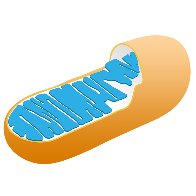 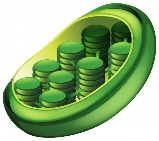